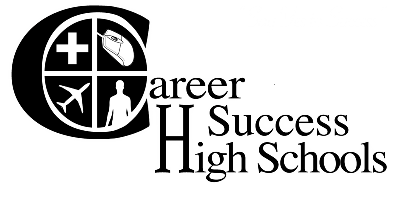 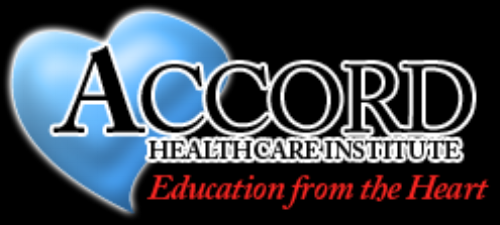 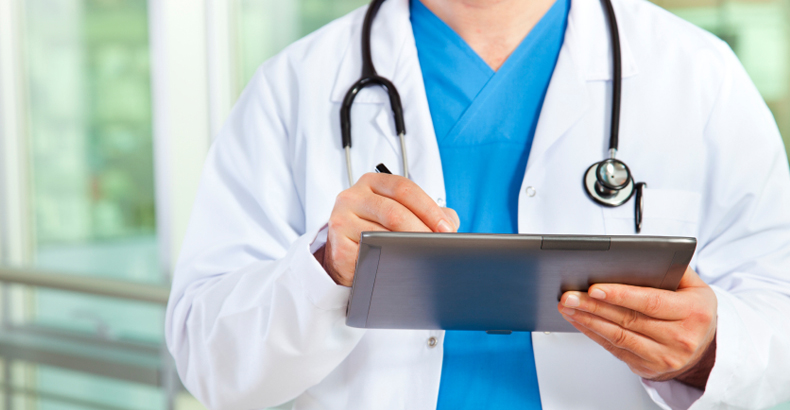 Healthcare is one of the most rapidly growing industries and you may enjoy a greater level of success in a rewarding career by becoming a Certified Nursing Assistant, while attending high school and at no cost. This is just one of the many benefits of being a Career Success student.
CAREER SUCCESS HIGH SCHOOL
3816 N. 27th Avenue	
Phoenix, AZ 85017
602-285-5525
Certified Nursing Assistant
www.csschools.com
Certified Nursing Assistant Program
MISSION STATEMENT
Accord Healthcare Institute
When you're ready for a new career, you can get quality education at the Accord Healthcare Institute in Phoenix, located within Career Success High School. Accord offers training programs that allow you to become a Certified Nursing Assistant,  Phlebotomist, EKG (ECG) Technician, and Patient Care Technician
Our mission is to provide a quality and affordable education to people who are interested in getting certified for any of our programs.
This course provides students with knowledge and skill required to be a Certified Nursing Assistant.

Students will be in lecture class where they will learn about the role of a CNA, safety and infection control, the body systems and how they relate to patient care, follow problems residents face and how to aid them.

Skill lab will provide students with the chance to practice skills that a CNA is required to know and will walk-through and later test on.

Lastly, students will go to a site to do the clinical part of the course where students will have one on one interaction with real patients.

After the completion of the course, the student will be able to take the Arizona Board of Nursing CNA Exam. Students can also apply for the LNA. Contact us for more information.
Vision Statement
Give students a solid foundation and multiple skill sets making them successful at today's demanding work place.

Aim for the best learning experience, giving each student knowledge to thrive in each field of study.
A Great Partnership:  Career Success High School & Accord Healthcare Institute
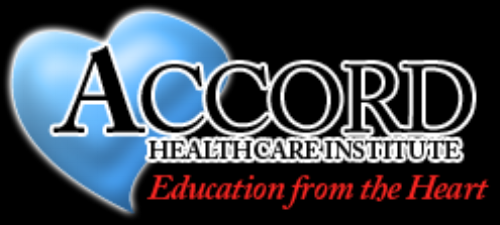 ADMISSION REQUIREMENTS
16 years of age
120 clock hours (approximately 6-8 weeks)
Be a high school student at Career Success High School
Be in good academic standing with regular attendance 
Pass a drug test
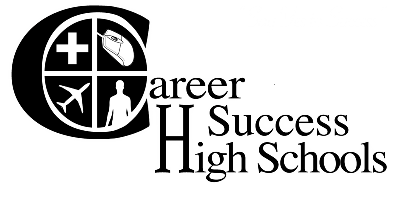